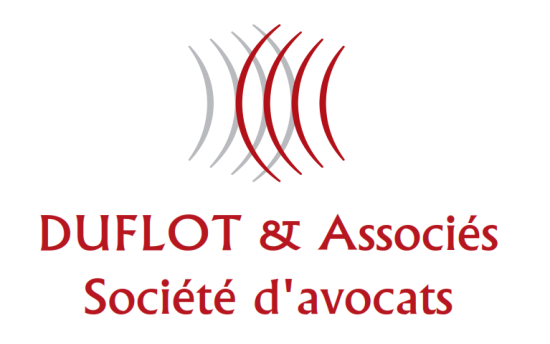 La réforme du droit français des contrats et la modernisation de la Justice du XXI e siècle
I. La réforme du droit des obligations et ses incidences
SOMMAIRE
Propos liminaires sur la réforme (I.)

La formation du contrat, quels changements ? (II.)
	
L’exécution du contrat et ses aléas (III.)
I. Propos liminaires
Prémices de la réforme
Impulsion des projets doctrinaux européens et internationaux du droit des contrats
Principes UNIDROIT relatifs aux contrats de commerce international
Principes de droit européen des contrats élaborés par la Commission Lando
Projet de code civil européen, Commission Von Bar
Projet de code européen des contrats ou code Gandolfi

Réformes menées à l’étranger : Pays-bas, Québec, Allemagne

Projets doctrinaux en France 
Avant-Projet de réforme du droit des obligations et de la prescription, Projet Catala, remis le 22 septembre 2005 au garde des Sceaux
Rapport sur la réforme du droit des contrats, Projet Terré, remis le 1er décembre 2008 au garde des Sceaux
Quels objectifs pour cette réforme ?
Objectifs affichés par le Gouvernement
La sécurité juridique
Lisibilité et accessibilité du droit
Selon le site du ministère de la Justice, “chacun pourra facilement savoir ce qu’il peut faire lorsqu’il rencontre une difficulté liée à un contrat” en lisant le code civil… 
Abandon de notions dont le maintien ne paraissait pas nécessaire
Ex. : obligations de faire, de ne pas faire, et de donner
Définition et encadrement de notions jusqu’ici absentes du code civil
Ex. : promesse unilatérale de vente
Codification de la jurisprudence à droit constant
L’attractivité du droit français
Ex. : prévenir le contentieux ou le résoudre sans recourir au juge (mécanismes applicables en cas d’inexécution du contrat)
La protection du co-contractant le plus faible
Entrée en vigueur de la réforme
Date d’entrée en vigueur : 1er octobre 2016
Les contrats conclus avant cette date demeurent soumis à la loi ancienne
Application du principe de survie de la loi ancienne aux contrats conclus avant le 1er octobre 2016
Exception : les actions interrogatoires créées par les art. 1123 al. 3 et 4, 1158 et 1183 s’appliqueront aux contrats en cours dès l’entrée en vigueur de l’ordonnance
Enfin, modalités d’application du droit nouveau aux litiges en cours
Lorsqu’une instance a été introduite avant l’entrée en vigueur de l'ordonnance, poursuite de l’action conformément à la loi ancienne
Application de la loi ancienne également en appel et en cassation
Nouvelle organisation du Code civil
Nouvelle organisation du code civil 

Les sources d’obligations (C. civ. Titre III du livre III)
Les dispositions générales (art. 1100 à 1100-2 nouveaux)
Le contrat (art. 1101 à 1231-7 nouveaux)
La responsabilité extra contractuelle (art. 1240 à 1245-17 nouveaux) 
A noter : Pour la responsabilité extra contractuelle, il s’agit juste d’une nouvelle numérotation des articles 1382 et suivants du Code civil 
Le régime général des obligations (C. civ. Titre IV du livre III)

La preuve des obligations (C. civ. Titre IV bis du livre III) – Art. 1353 à 1386-1
Nouvelle définition du contrat
C. Civ.–Art. 1101 ancien « Le contrat est une convention par laquelle une ou plusieurs personnes s’obligent, envers une ou plusieurs autres, à donner, à faire ou à ne pas faire quelque chose. » 

C. Civ.– Art. 1101 modifié « Le contrat est un accord de volontés entre deux ou plusieurs personnes destiné à créer, modifier, transmettre ou éteindre des obligations. » 

Abandon de la référence aux notions d’obligations de donner, de faire ou de ne pas faire 
Définition recentrée sur :
La nature du contrat ➔ accord de volontés ;
Ses effets ➔ création, modification, transmission ou extinction d’obligations
Les principes rappelés
C. Civ.–Art. 1102 nouveau 
« Chacun est libre de contracter ou de ne pas contracter, de choisir son cocontractant et de déterminer le contenu et la forme du contrat dans les limites fixées par la loi. 
La liberté contractuelle ne permet pas de déroger aux règles qui intéressent l’ordre public ».

La liberté contractuelle 

Le principe de la liberté contractuelle est inséré dans le Code civil (ce principe avait déjà fait l’objet d’une consécration par le Conseil Constitutionnel, Décision 2013-672 DC, 13 juin 2013),
Déclinaison de 4 libertés : liberté de contracter, liberté de choix du contractant, liberté de déterminer le contenu et liberté de la forme,
La limite : l’ordre public (rappel de l’article 6 du Code civil).
Les principes rappelés
2. La force obligatoire du contrat  
Reprise quasi à l’identique de l’actuel art. 1134, al. 1er
C. Civ.– Art. 1103 nouveau : « Les contrats légalement formés tiennent lieu de loi à ceux qui les ont faits ». 

3. La bonne foi
L’actuel art. 1134, al. 3, du code civil précise déjà que les conventions doivent être exécutées de bonne foi
Désormais, référence à la bonne foi lors des négociations et lors la formation du contrat
			C. Civ.– Art. 1104 nouveau : « Les contrats doivent être 			négociés, formés et exécutés de bonne foi. Cette disposition 		est d’ordre public ».
Classification des différents contrats
• contrats synallagmatiques et unilatéraux (C. civ., art. 1106) ; 

		• contrats à titre onéreux et contrats à titre gratuit (C. civ., art. 1107) ;  la définition donnée du contrat à titre onéreux : “lorsque chacune des parties s'engage à procurer à l'autre un avantage en contrepartie de celui qu'elle procure”,
 
		• contrats commutatifs et contrats aléatoires (C. civ., art. 1108),  

		• contrats consensuels (solo consensu)solennels (ad solemnitatem) et réels (per re)(C. civ., art. 1109)  
		• contrats de gré à gré et contrats d'adhésion, “dont les conditions générales, soustraites à la négociation, sont déterminées à l'avance par l'une des parties” (C. civ., art. 1110) ; 
		• contrat cadre et contrats d'application (C. civ., art. 1111) ; 

		• contrat à exécution instantanée et contrat à exécution successive (C. civ., art. 1111-1) ; la définition de ce dernier, comme étant “celui dont les obligations d'au moins une partie
Définition de chacun des contrats
Distinction contrat de gré à gré/contrat d’adhésion
A noter : définition du contrat d’adhésion revue par rapport au projet d’ordonnance 
L’ordonnance tient-il compte des critiques soulevées par la doctrine ?
Le contrat d’adhésion ne doit pas être confondu avec le contrat de dépendance ?
Distinction contrat de gré à gré/contrat d’adhésion
Définition qui revêt une grande importance au regard du nouvel art. 1171 du code civil 
Dans un contrat d’adhésion, une clause qui crée un déséquilibre significatif est réputée non écrite
II. La formation du contrat, quels changements ?
1. Les étapes préalables à la conclusion

2. Les conditions de validité du contrat
1. Les étapes préalables à la conclusion du contrat
1.1 Des négociations libres mais encadrées

1.2 La rencontre de l’offre et de l’acceptation
1.1 Des négociations libres mais encadrées
La consécration de la jurisprudence Manoukian (1/2)
Les négociations entrent dans le code civil
Confirmation de la jurisprudence sur la libre rupture des pourparlers 
Ex. Cass. Com. 4 mai 2010 n°09-14.415
Bonne foi impérative dans le cadre de l’initiative, le déroulement et la rupture des pourparlers
Sanction en cas de faute commise dans les négociations 
C’est-à-dire dans le cadre de l’initiative, le déroulement ou la rupture des négociations
Cantonnement de la faute à la mauvaise foi alors que jusqu’à présent jurisprudence moins stricte ? Ex. la légèreté a pu constituer une faute (Cass. Com. 12 oct. 1993, n° 91-19.456)

C. Civ.– Art. 1112 nouveau 
« L’initiative, le déroulement et la rupture des négociations précontractuelles sont libres. Ils doivent impérativement satisfaire aux exigences de la bonne foi.
En cas de faute commise dans les négociations, la réparation du préjudice qui en résulte ne peut avoir pour objet de compenser la perte des avantages attendus du contrat non conclu.»
1.1 Des négociations libres mais encadrées
La consécration de la jurisprudence Manoukian (2/2)

Limitation du préjudice réparable en cas de faute
Jurisprudence Manoukian 
Exclusion de l’indemnisation de la perte de chance (Cass. Com. 26 nov. 2003, n° 00-10.243)
Fondement de l’action 
Le projet d’ordonnance n’envisageait que la responsabilité extracontractuelle 
L’ordonnance ne contient plus aucune mention sur le sujet
A priori responsabilité extracontractuelle…
…Sauf aménagement conventionnel de la phase de négociation et de sa rupture (comme le précise le rapport relatif à l’ordonnance)
1.1 Des négociations libres mais encadrées
Un devoir général d’information précontractuelle (1/3)
C. Civ.–Art. 1112-1 nouveau 
«Celle des parties qui connaît une information dont l’importance est déterminante pour le consentement de l’autre doit l’en informer dès lors que, légitimement, cette dernière ignore cette information ou fait confiance à son cocontractant.
 
Néanmoins, ce devoir d’information ne porte pas sur l’estimation de la valeur de la prestation.
 
Ont une importance déterminante les informations qui ont un lien direct et nécessaire avec le contenu du contrat ou la qualité des parties.
 
Il incombe à celui qui prétend qu’une information lui était due de prouver que l’autre partie la lui devait, à charge pour cette autre partie de prouver qu’elle l’a fournie.
 
Les parties ne peuvent ni limiter, ni exclure ce devoir.
 
Outre la responsabilité de celui qui en était tenu, le manquement à ce devoir d’information peut entraîner l’annulation du contrat dans les conditions prévues aux articles 1130 et suivants. »
1.1 Des négociations libres mais encadrées
Un devoir général d’information précontractuelle (2/3)
Délimitation ratione materiae de l’obligation d’information
Information dont l’importance est déterminante pour le consentement de l’autre
Exclusion de l’estimation de la valeur de la prestation
Définition de la notion d’importance déterminante
Informations qui ont un lien direct et nécessaire avec le contenu du contrat et la qualité des parties (ex. Cass. Civ 1ère, 4 octobre 1977, n°75-10.473)
Nécessaire connaissance de l’information 
Pas de devoir sans connaissance (ex. Cass. Civ 3ème, 5 décembre 2012, n°11-20.689)
Ignorance légitime de l’autre partie ou “ignorance” du fait des relations de confiance entre les futurs cocontractants 
En conséquence, le débiteur a également l’obligation de s’informer
Quid de la notion de confiance ?
Devoir d’information qui est d’ordre public
1.1 Des négociations libres mais encadrées
Un devoir général d’information précontractuelle (3/3)
Charge de la preuve du manquement 
Elle incombe à celui qui s’en prévaut
À charge pour le débiteur de l’information de prouver qu’il l’a fournie
Sanction du manquement 
Responsabilité et/ou nullité du contrat si le manquement cause un vice du consentement (erreur ou dol)
Au regard de la rédaction de l’article, le manquement suffira-t-il à engager la responsabilité civile du débiteur de l’information ? Le préjudice se déduit-il du manquement ?
La nullité apparaît comme facultative
Selon le rapport relatif à l’ordonnance : “un tel manquement pourra dans certaines hypothèses ne pas provoquer de vice du consentement, par exemple dans celle où le contrat ne serait finalement pas conclu : une partie […] qui découvrirait tardivement oou fortuitement une information déterminante que celle-ci aurait du lui fournir, pourrait refuser de conclure le contrat, et réclamer la réparation du préjudice du fait du manquement au devoir d’information (ex. Frais de négociation inutiles, perte de chance de conclure un contrat avec une autre partie, etc.)”
1.2 La rencontre de l’offre et l’acceptation
La formation du contrat 

La volonté de s’engager peut résulter d’une déclaration
Manifestations expresses de volonté

La volonté de s’engager peut résulter d’un comportement non équivoque
Attitude suffisamment explicite comme en cas de reconduction tacite d’un contrat ?
2. Les conditions de validité du contrat
2.1 L’actuel article 1108 vs. le nouvel article 1128

2.2 Les vices du consentement : une reprise pour l’essentiel du droit positif actuel 

2.3 Le contenu du contrat 
 
2.4 Les sanctions
2.1 L’actuel article 1108 vs. le nouvel article 1128 du code civil
C. Civ.–Art. 1108 ancien 
« Quatre conditions sont essentielles pour la validité d’une convention :
Le consentement de la partie qui s’oblige ;
Sa capacité de contracter ;
Un objet certain qui forme la matière de l’engagement ;
Une cause licite dans l’obligation. »
C. Civ.–Art. 1128 nouveau
« Sont nécessaires à la validité d’un contrat :
1° Le consentement des parties ;
2° Leur capacité de contracter ;
3° Un contenu licite et certain. »
Suppression de la référence à la cause et à l’objet 
En faveur d’un contenu licite et certain
Mais, consolidation dans la loi des fonctions assignées par la jurisprudence à la cause
2.2 Les vices du consentement : une reprise pour l’essentiel du droit positif
Dispositions générales 
La condition de santé mentale, condition nécessaire à l’existence du consentement
C. Civ.– Art. 1129 nouveau : « Conformément à l’article 414-1, il faut être sain d’esprit pour consentir valablement à un contrat. » 
L’appréciation in concreto des vices du consentement
C. Civ.– Art. 1130 nouveau : « L’erreur, le dol et la violence vicient le consentement lorsqu’ils sont de telle nature que, sans eux, l’une des parties n’aurait pas contracté ou aurait contracté à des conditions substantiellement différentes.
Leur caractère déterminant s’apprécie eu égard aux personnes et aux circonstances dans lesquelles le consentement a été donné. » 
La nullité relative et le régime de l’action en nullité 
C. Civ.– Art. 1131 nouveau : « Les vices du consentement sont une cause de nullité relative du contrat. »
Art. 1144. nouveau : « Le délai de l’action en nullité ne court, en cas d’erreur ou de dol, que du jour où ils ont été découverts et, en cas de violence, que du jour où elle a cessé. »
2.2 Les vices du consentement : une reprise pour l’essentiel du droit positif
L’erreur : codification de la jurisprudence (1132 à 1136 du C. Civ.)
Objet de l’erreur 
Erreur de droit ou de fait EXCUSABLE affectant :
Les qualités essentielles de la prestation de l’une ou l’autre partie 
Ou, les qualités essentielles du cocontractant s’il s’agit d’un contrat intuitu personae
Erreur sur le motif d’une libéralité, en l’absence duquel son auteur n’aurait pas disposé
2.2 Les vices du consentement : une reprise pour l’essentiel du droit positif
Exclusions 
L’acceptation d’un aléa chasse l’erreur
L’erreur sur un simple motif (sauf si les parties en font expressément un élément déterminant de leur consentement)
L’erreur sur la valeur 
Reprise de la jurisprudence rendue notamment en matière de cession de droits sociaux 
L’erreur alléguée n’a affecté que la valeur des actions cédées et n’a pas empêché la société cible de poursuivre son activité (cf. Cass. Com. 18 février 1997, n°95-12.617)
Les termes du nouvel article réservent-ils l’hypothèse dans laquelle la valeur rélève de l’essence du contrat ?
Pour rappel, admission de l’erreur substantielle à l’origine de l’erreur sur la valeur (ex. Indisponibilité du matériel constituant l’essentiel de l’actif de la cible : erreur sur les qualités substantielles des parts cédées – Cass. Com. 17 octobre 1995 n°93-20.523)
En matière de contrats de franchise, admission de l’erreur substantielle sur la rentabilité de l’activité entreprise (Cass. Com.12 juin 2012, n°11-19.047)
2.2 Les vices du consentement : une reprise pour l’essentiel du droit positif
Le dol : une notion précisée et conforme à la jurisprudence (1137 à 1139 du C. Civ.)

Formes du dol 
Soit des manoeuvres, soit des mensonges, 
Soit une réticence dolosive 
Dissimulation intentionnelle d’une information alors que la partie  connaît le caractère déterminant de l’information pour l’autre partie 
Articulation avec le devoir général d’information précontractuel : « ce n’est que si la violation de l’obligation d’information a été faite intentionnellement pour tromper l’autre contractant, qu’elle sera constitutive d’un dol entraînant la nullité du contrat » (extrait du rapport)
Auteurs du dol 
Représentant, gérant d’affaires, préposé ou porte-fort du contractant…
…mais également le tiers de connivence avec le contractant
Admission de l’erreur sur la valeur ou sur un simple motif en cas de dol
2.2 Les vices du consentement : une reprise pour l’essentiel du droit positif
La violence : une notion modernisée (1140 à 1143 du C. Civ.)
Extension du champ de la violence
Prise en compte de la menace sur les proches 
Notion plus large que les époux, les descendants ou les ascendants
Nouveauté : l’abus de dépendance
Critères nécessaires : abus de l’état de dépendance du cocontractant pour en tirer un avantage manifestement excessif
Référence à la contrainte économique dégagée par la jurisprudence (Cass. Civ 1ère, 30 mai 2000, n°98-15.242 et Cass. Civ 1ère, 3 avril 2002 n°00-12.932)
La chancellerie donne l’exemple de la cession des droits d’auteur d’un salarié à l’entreprise qui l’emploie, dans la crainte d’une compression du personnel annoncée par l’employeur
A noter : l’abus de l’état de dépendance n’est pas circonscrit à la seule dépendance économique (cf. rapport)
2.3 Le contenu du contrat
Dispositions générales 
Conformité du contrat à l’ordre public
Application tant aux stipulations elles-mêmes …
Référence à la licéité de l’objet
…qu’au but…
Référence à la licéité de la cause subjective
…que ce dernier ait été connu ou non
cf. Cass. Civ 1ère, 7 octobre 1998, n°96-14.359 : nullité d’un contrat pour cause illicite ou immorale, même lorsque l'une des parties n'a pas eu connaissance du caractère illicite ou immoral du motif déterminant de la conclusion du contrat (déductions fiscales illégales) 
C. Civ. Art. 1162. nouveau – « Le contrat ne peut déroger à l’ordre public ni par ses stipulations, ni par son but, que ce dernier ait été connu ou non par toutes les parties. »
2.3 Le contenu du contrat
La jurisprudence “Chronopost” consacrée (Cass. Com. 22 octobre 1996, n° 93-18.632)
Le texte prohibe « toute clause » …
…donc, pas uniquement les clauses limitatives de responsabilité 
Quelles autres clauses ?
Par ex., la clause d’arbitrage qui empêche le créancier de faire valoir ses droits ?
Critère : privation de la substance de l’obligation essentielle
Cf. Arrêt Faurecia : Cass. com. 29 juin 2010, n°09-11.841 
Sanction : clause réputée non écrite
C. Civ. Art. 1170. nouveau – « Toute clause qui prive de sa substance l’obligation essentielle du débiteur est réputée non écrite. »
2.3 Le contenu du contrat
Le déséquilibre significatif dans le code civil (1/4)
Application du texte aux seuls contrats d’adhésion
Des difficultés pourront naître de la définition des contrats d’adhésion
Insécurité juridique quant à la qualification de clause abusive (« déséquilibre », « significatif ») 
Comment identifier les critères du déséquilibre significatif ? 
Appréciation du déséquilibre significatif
Exclusion de l’objet principal du contrat et de l’adéquation du prix à la prestation
Sanction : clause réputée non écrite
C. Civ. Art. 1171. nouveau – « Dans un contrat d’adhésion, toute clause qui crée un déséquilibre significatif entre les droits et obligations des parties au contrat est réputée non écrite.
L’appréciation du déséquilibre significatif ne porte ni sur l’objet principal du contrat ni sur l’adéquation du prix à la prestation. »
2.3 Le contenu du contrat
Code de la consommation (art. L. 132-1) clause qui a pour objet ou pour effet de créér d’un déséquilibre significatif entre les droits et obligations des parties au contrat)
Code de commerce (art. L. 442-6-I-2°), la disposition légale ne joue qu’en cas de soumission de l’autre partie à une obligation déséquilibrée
Le déséquilibre significatif dans le code civil (2/4)
Notion déjà présente 









Le code civil vise toute clause créant un déséquilibre significatif entre les droits et obligations des parties au contrat
Similaire au code de la consommation 
En outre, appréciation qui ne porte pas sur toutes les clauses comme pour le code de la consommation
Champ qui diffère de celui du code de commerce
2.3 Le contenu du contrat
L’art. L 442-6 - I - 2° vise les contrats conclus entre tout producteur, commerçant, industriel ou personne immatriculée au répertoire des métiers et un partenaire commercial (relations B to B)
L’art. L 132-1 vise les contrats conclus entre professionnels et consommateurs (relations B to C)
Le déséquilibre significatif dans le code civil (3/4)
Articulation entre les textes spéciaux et le code civil  
Quel champ d’application ?




Code civil ➔ référence aux contrats d’adhésion
2.3 Le contenu du contrat
Dans le code de commerce, action en responsabilité civile, action en cessation des pratiques, restitution, voire nullité et également prononcé d’une amende civile
Dans le code de la consommation et dans le code civil ➔ Clause réputée non écrite
Le déséquilibre significatif dans le code civil (4/4)
Articulation entre les textes spéciaux et le code civil  
Quelles sanctions ?
2.4 Les sanctions
La nullité, sanction des conditions de validité (1/4)
Instauration de deux modes de nullité
Nullité judiciaire 
Nouveauté : nullité consensuelle (constatation d’un commun accord entre les parties de la nullité du contrat)
Objectif affiché : éviter la saisine du juge pour les cas les plus simples
Cette possibilité sera-t-elle réellement mise en œuvre ?
Indépendamment de l’annulation du contrat, possible réparation du dommage subi
Confirmation de jurisprudence ➔ ex. : Cass. Civ. 3ème, 18 mai 2011, n°10-11.721
C. Civ. Art. 1178. nouveau – « Un contrat qui ne remplit pas les conditions requises pour sa validité est nul. La nullité doit être prononcée par le juge, à moins que les parties ne la constatent d’un commun accord.
 Le contrat annulé est censé n’avoir jamais existé.
 Les prestations exécutées donnent lieu à restitution dans les conditions prévues aux articles 1352 à 1352-9.
 Indépendamment de l’annulation du contrat, la partie lésée peut demander réparation du dommage subi dans les conditions du droit commun de la responsabilité extracontractuelle. »
2.4 Les sanctions
La nullité, sanction des conditions de validité (2/4)
La distinction entre nullité absolue et nullité relative
Consécration de la théorie moderne des nullités
Quelles conditions d’application ? Quid des notions d’intérêt général et d’intérêt privé ? Absence d’éléments d’appréciation 
Pour rappel, vices du consentement ➔ nullité relative


Art. 1179 du C. Civ. : 
« La nullité est absolue lorsque la règle violée a pour objet la sauvegarde de l’intérêt général. 
Elle est relative lorsque la règle violée a pour seul objet la sauvegarde d’un intérêt privé »
2.4 les sanctions
La nullité, sanction des conditions de validité (3/4)
La confirmation de l’acte
Nouveauté : l’action interrogatoire
Difficultés 
La demande présuppose une forme d’aveu ➔ la prudence s’impose dans la rédaction de la demande !
La mise en œuvre pratique ➔ nécessaire cessation préalable de la cause de nullité
Date d’entrée en vigueur 
1er octobre 2016 ➔ applicable y compris aux contrats en cours
C. Civ. Art. 1184. nouveau – « Lorsque la cause de nullité n’affecte qu’une ou plusieurs clauses du contrat, elle n’emporte nullité de l’acte tout entier que si cette ou ces clauses ont constitué un élément déterminant de l’engagement des parties ou de l’une d’elles.
Le contrat est maintenu lorsque la loi répute la clause non écrite, ou lorsque les fins de la règle méconnue exigent son maintien. »
2.4  Les sanctions
La nullité, sanction des conditions de validité (4/4)
L’étendue de la nullité
Principe : nullité partielle de l’acte lorsque la cause de nullité n’affecte que certaines clauses
Exception : caractère déterminant de la clause 
Maintien du contrat 
En cas de clause réputée non écrite 
Ou, lorsque l’objectif poursuivi par la règle méconnue exige son maintien



L’exception de nullité
Rappel de son caractère perpétuel
III. L’exécution du contrat et ses aléas
1. L’exécution du contrat 


2. Les aléas dans la vie du contrat
1. L’exécution du contrat
1.1. Le morcellement de la force obligatoire du contrat

1.2. La durée du contrat
1.1. Le morcellement de la force obligatoire
La force obligatoire du contrat
L’actuel art. 1134 du code civil se retrouve…
… désormais dans 3 nouveaux art. 
Le contrat, loi des parties ➔ art. 1103 nouveau
L’exécution de bonne foi ➔ art. 1104 nouveau (rappel : extension de la bonne foi aux négociations et à la formation du contrat)
L’art. 1134, al. 2 (déclinaison de la force obligatoire) ➔ art. 1193 nouveau (précision introduite par l’ordonnance : nécessaire consentement en vue de la modification du contrat)
L’actuel art. 1135 du code civil…
…reprise quasi à l’identique ➔ art. 1194 nouveau
1.2. La durée du contrat
Introduction dans le code civil de règles générales sur la durée du contrat (1/2)
Prohibition des engagements perpétuels
Possibilité de résoudre le contrat comme un contrat à durée indéterminée
Régime des contrats à durée indéterminée 
Principe de la libre rupture sous reserve du respect d’un délai de préavis
Quid du délai raisonnable à défaut de délai de préavis contractuel ?
Articulation entre l’art. 1211 nouveau du code civil et l’art.L. 442-6 I-5° du code de commerce ?
1.2. La durée du contrat
Introduction dans le code civil de règles générales sur la durée du contrat (2/2)
Régime des contrats à durée déterminée
Force obligatoire du terme
Prorogation du contrat
Renouvellement du contrat ➔ nouveau contrat dont le contenu est identique au premier mais dont la durée est indéterminée
Reconduction tacite du contrat ➔ même effets que le renouvellement
2. Les aléas de la vie du contrat
2.1. La théorie de l’imprévision 

2.2. Les remèdes à l’inexécution du contrat
2.1. La théorie de l’imprévision
La renégociation du contrat en cas de changement de circonstances imprévisibles (1/2)
Reprise de la jurisprudence antérieure : Arrêt Cass. civ. 6 mars 1876, Canal de Craponne
Conditions
1. Changement de circonstances imprévisibles
Appréciation du caractère imprévisible : lors de la conclusion du contrat
Comment caractériser le changement imprévisible ?
En pratique, utilité des clauses de hardship ou clauses de “Material Adverse Changes” afin de préciser les cas d’imprévision
2. Exécution excessivement onéreuse pour une partie 
Cette partie ne doit pas avoir accepté d’assumer le risque 
Les parties peuvent donc écarter l’application de cette condition ➔ possibilité de stipuler des clauses de “ non MAC”
2.1. La théorie de l’imprévision
La renégociation du contrat en cas de changement de circonstances imprévisibles (2/2)
Conséquences 
1. Demande de renégociation du contrat par la partie lésée
Elle doit néanmoins continuer d’exécuter le contrat
Il s’agit d’éviter « les contestations dilatoires, et préserver la force obligatoire du contrat » (extrait du rapport)
2. En cas d’échec ou de refus des négociations
Accord entre les parties :  elles peuvent décider de mettre fin au contrat ou de saisir le juge (d’un commun accord) pour l’adapter
A noter : le projet d’ordonnance ne prévoyait pas la résolution du contrat par les parties (saisine directe du juge pour l’adapter) 
A défaut d’accord entre les parties dans un délai raisonnable
A la demande d’une partie, le juge peut réviser le contrat ou y mettre fin, à la date et aux conditions qu’il fixe
Selon le rapport : « le risque d’anéantissement ou de révision du contrat par le juge devant inciter les parties à négocier. »
2.2. La théorie de l’imprévision
C. Civ. Art. 1195. nouveau – « Si un changement de circonstances imprévisible lors de la conclusion du contrat rend l’exécution excessivement onéreuse pour une partie qui n’avait pas accepté d’en assumer le risque, celle-ci peut demander une renégociation du contrat à son cocontractant. Elle continue à exécuter ses obligations durant la renégociation.
	En cas de refus ou d’échec de la renégociation, les parties peuvent convenir de la résolution du contrat, à la date et aux conditions qu’elles déterminent, ou demander d’un commun accord au juge de procéder à son adaptation. A défaut d’accord dans un délai raisonnable, le juge peut, à la demande d’une partie, réviser le contrat ou y mettre fin, à la date et aux conditions qu’il fixe. »
2.2.Les remèdes à l’inexécution du contrat
Exécution imparfaite ou inexécution du contrat 
Absence de définition de l’inexécution et de l’exécution imparfaite
Liste de sanctions à disposition de la partie victime
Exception d’inexécution + exécution forcée en nature + réduction de prix + résolution du contrat + obtention de dommages et intérêts
Cumul des sanctions qui ne sont pas incompatibles
Les dommages intérêts peuvent toujours être  demandés 
Dispositions d’ordre public ? Une partie peut-elle renoncer à certaines de ces sanctions ? 
Cf. rapport relatif à l’ordonnance ➔ dans le silence du texte, dispositions supplétives (?)
Art. 1217 du C. Civ. :
“La partie envers laquelle l’engagement n’a pas été exécuté, ou l’a été imparfaitement, peut : 
- Refuser d’exécuter ou suspendre l’exécution de sa propre obligation ;
- Poursuivre l’exécution forcée en nature de l’obligation ;
- Solliciter une réduction du prix ;
- Provoquer la résolution du contrat ;
- Demander la réparation des conséquences de l’inexécution,

Les sanctions qui ne sont pas incompatibles peuvent être cumulées ; des dommages et intérêts peuvent toujours s’y ajouter”
2.2. Les remèdes à l’inexécution du contrat
Consécration de l’exception d’inexécution (1219 du C. Civ.)
Conditions : inexécution + gravité suffisante de l’inexécution
« L’usage de mauvaise foi de l’exception d’inexécution par un créancier face une inexécution insignifiante constituera dès lors un abus ou à tout le moins une faute susceptible d’engager sa responsabilité contractuelle » (extrait du rapport)
Nouveauté : exception pour risque d’inexécution (1220 du C. Civ.)
Risque d’inexécution manifeste + gravité suffisante des conséquences de l’inexécution
Notion d’inexécution manifeste ? Certitude du risque d’inexécution ? Probabilité forte ? Concept qui reste à définir…
Effets : suspension de l’exécution par anticipation
Notification de la suspension dans les meilleurs délais 
Absence d’obligation de motivation ?
2.2. Les remèdes à l’inexécution du contrat
L’exécution forcée en nature (1221 et 1222 du C. Civ.)
Condition : mise en demeure préalable
Limites : si exécution forcée impossible ou si disproportion entre le coût pour le débiteur et son intérêt pour le créancier
Quid de l’appréciation de la disproportion ?
Exécution par le créancier lui-même
Reprise pour l’essentiel des dispositions des actuels art. 1143 et 1144 mais suppression de l’exigence d’une autorisation judiciaire préalable
Quid de la validité des clauses relatives à l’exécution forcée ?
Clause excluant l’exécution forcée possible ?
Clause aménageant l’exécution forcée ?
2.2. Les remèdes à l’inexécution du contrat
La réduction du prix proportionnelle à l’exécution imparfaite
Possibilité d’accepter une réduction du prix après mise en demeure du débiteur d’exécuter son obligation
Pas de saisine du juge ?
Si le prix a été payé ➔ remboursement à hauteur de la réduction 
Si le prix n’a pas été payé ➔ notification de la décision de réduction du prix dans les meilleurs délais
Quid de la validité d’une clause excluant une telle sanction ?

Art. 1223 du C. Civ. 
« Le créancier peut, après mise en demeure, accepter une exécution imparfaite du contrat et solliciter une réduction proportionnelle du prix.
S'il n'a pas encore payé, le créancier notifie sa décision de réduire le prix dans les meilleurs délais ».
2.2. Les remèdes à l’inexécution du contrat
La réparation du préjudice causé par l’inexécution (1/2)
C. Civ. art. 1231 à 1231-7 nouveaux

Reprise à droit constant des actuels art. 1146 et suivants 
La responsabilité contractuelle sera néanmoins réformée dans le cadre du projet de réforme globale de la responsabilité civile 
Quelques ajustements apportés par l’ordonnance 
Réécriture de l’art. 1146 compte tenu de l’abandon des notions d’obligations de donner et de faire ➔ art. 1231 nouveau
Réécriture de l’art. 1147 ➔ abandon de la référence à la cause étrangère, substituée par la force majeure ➔ art. 1231-1 nouveau
Réécriture des art. 1150 et 1151 pour tenir compte de la jurisprudence assimilant la faute lourde au dol ➔ art. 1231-3 et 1231-4 nouveaux
Réécriture de l’art. 1153 ➔ modernisation et simplification ➔ art. 1231-6 nouveau
2.2. Les remèdes à l’inexécution du contrat
La réparation du préjudice causé par l’inexécution (2/2)
La clause pénale
Définition modernisée par rapport à l’actuel art. 1226 
Suppression des actuels art. 1227, 1228, 1229. al 2 
Les règles posées par ces art. sont considérées évidentes 
Pouvoirs du juge (dispositions d’ordre public)
Faculté d’augmenter la pénalité convenue si elle est manifestement dérisoire, outre la faculté de la diminuer si elle excessive
Précision en matière d’exécution partielle ➔ faculté de diminuer la pénalité même d’office (reprise de l’actuel art. 1231)
Mise en demeure préalable sauf inexécution définitive
Faculté de déroger à cette règle (cf. rapport)
II. La modernisation de la Justice du XXIe siècle
SOMMAIRE
Propos liminaires sur la réforme (I.)

La consécration des actions de groupe (II.)
	
Les modes alternatifs de règlement des différends (III.)
I. Propos liminaires sur la réforme ( Loi n°2016-1547 du 18 novembre 2016)
Dénommée « Loi Justice du XXI e siècle », la plus importante loi sur la justice civile du quinquennat
  Modification du fonctionnement de l’institution judiciaire: 
suivi des dossiers en ligne
dématérialisation des échanges des professionnels du droit        
huissiers, notaires, commissaires-priseurs, avocats, commissaires aux comptes
modernisation de la justice commerciale, renforcement des obligations déontologiques des juges consulaires et des administrateurs judiciaires             
Simplification des démarches d’état civil
changement de prénoms, de sexe, homologation des PACS(pacte civil de solidarité)
 Instauration du divorce par consentement mutuel par actes d’avocats devant notaire
II. Consolidation et élargissement de l’action de groupe
Le droit français a toujours été réticent à admettre les actions de groupe
Crainte des dérives à l’américaine: Class actions
Maxime : « Nul ne plaide par Procureur… 
Pression des entreprises préférant la médiation collective et non  l’action judiciaire
 
Pression des associations de consommateurs pour agir collectivement

Recommandations de l’UE pour des principes communs de recours collectif en cessation et en réparation dans les Etats membres(recommandations n°2013/396, 11 juin 2013) et Directive du 26 novembre 2014(2014/104/UE) sur les actions en justice contre les pratiques anticoncurrentielles.
II. Consolidation et élargissement de l’action de groupe
2 lois ont admis les actions de groupe

Loi Hamon du 17 mars 2014(L. n° 2014-344) dans le domaine de la consommation et de la concurrence.
 
Loi Touraine du 26 janvier 2016(L. 2016-41) dans le domaine des produits de santé.
 
La loi de modernisation de la Justice étend les actions de groupe aux domaines des discriminations, de l’environnement et des données personnelles
II. Consolidation et élargissement de l’action de groupe
L’action de groupe  « à la française » peut se définir comme une: 
« voie de droit permettant à une ou plusieurs personnes d’exercer une action en justice pour obtenir réparation au bénéfice d’un groupe de personnes non identifiées mais placées dans une situation similaire, sans avoir reçu un mandat de leur part au préalable » Circulaire du 26 septembre 2014

L’action permet de grouper les intérêts individuels de plusieurs personnes par l’intermédiaire de groupements agréés (associations de consommateurs, syndicats)

Action en justice d’un genre nouveau se déroulant en 2 phases devant un TGI ou TA (en fonction de la personnalité morale du défendeur):

Action en substitution aux fins de reconnaissance de la responsabilité du professionnel (A ce stade le groupement est seul à agir)

Action en réparation avec adhésion au groupe pour chacune des personnes concernées leur permettant d’être indemnisées (action par voie d’intervention volontaire).
III. Favoriser les MARD
MARD = Modes Alternatifs de Règlement des Différends
Historiquement aux XVIIIe et XIXe siècles le procès était conçu comme l’échec du mode amiable de résolution des litiges.

On essaie de s’entendre avant de s’affronter  Le modèle n’était pas le procès mais l’évitement du procès.

Au cours du XXe siècle on assiste à un phénomène de judiciarisation des rapports sociaux.( on privilégie le recours aux tribunaux, intervention croissante des juges dans le contrôle des actes des élus, entreprises, administrations)

Le procès devient la règle
III. Favoriser les MARD
XXIe siècle => Retour à la mode du règlement amiable

Les Causes:

Lenteur et encombrement des tribunaux
Revirements de jurisprudence et imprévisibilité des décisions de justice
 Volonté d’apaisement des conflits( dans le monde des affaires notamment)

Directive UE « Règlement extrajudiciaire des litiges » du 21 mai 2013(2013/11/UE)

Les MARD existaient déjà avant la loi « J21 », mais cette loi a apporté des améliorations et des corrections.
III. Favoriser les MARD
Phénomène de contractualisation de la justice


ARBITRAGE (3.1),
TRANSACTION (3.2),
MEDIATION (3.3),
CONCILIATION (3.4),
PROCEDURE PARTICIPATIVE (3.5).
3.1. L’ARBITRAGE
Mode alternatif de règlement d’un différend par une autorité non étatique (Arbitre) qui tient son pouvoir de juger de la convention des parties.
L’arbitre est un véritable juge ce qui n’est pas le cas du conciliateur, du médiateur ou de l’avocat lors d’une procédure participative.
 
La loi   « J21 » généralise l’arbitrage à tous les domaines

Article 1442 CPC: » La convention d’arbitrage peut prendre la forme d’une clause compromissoire ou d’un compromis »
 
Clause compromissoire: engagement préalable des parties à se soumettre, avant tout litige, à l’arbitrage.
Compromis: engagement des parties à un litige né de soumettre celui-ci à l’arbitrage
 
Seule limite: Un arbitrage ne peut être imposé à un non-professionnel (clause inopposable)

Issue de l’arbitrage: Sentence arbitrale
3.2. LA TRANSACTION
Bigot de Préameneu (l’un des rédacteurs du code civil) dira qu’elle était le moyen « le plus heureux » pour mettre fin aux différends

Article 2044 CC: La transaction est un contrat par lequel les parties, par des concessions réciproques, terminent une contestation née, ou préviennent une contestation à naître.

La transaction a un caractère définitif et empêche l’introduction d’une nouvelle procédure ayant le même objet.

Souvent utilisée dans les litige du travail, du commerce ou de l’assurance
3.3. LA MEDIATION
Médiation judiciaire ou conventionnelle

Judiciaire: Possibilité pour un tribunal avec l’accord des parties de désigner un médiateur chargé de les rapprocher  pour parvenir à une solution  sans jugement. En cas d’accord, le tribunal homologue la convention.

Conventionnelle: les parties tentent de parvenir à un accord en dehors de toute procédure judiciaire avec l’aide d’un tiers choisi par elles et qui accomplit sa mission avec impartialité, compétence et diligence( art. 1530 CPC)

La loi  « J21 » généralise la médiation au domaine administratif
3.4. LA CONCILIATION
La loi « J21 » rend obligatoire le préalable de conciliation aux instances civiles(TI,TGI) avec l’aide d’un conciliateur de justice.

La sanction du défaut de conciliation: Irrecevabilité des demandes.

Les assignations doivent préciser les diligences entreprises en vue de parvenir à une résolution amiable du litige( art. 56 et 58 CPC)
 
Certaines procédures avaient déjà un préliminaire de conciliation obligatoire: ex: Conseil de prudhommes pour les litiges de droit du travail( CPH)
3.5. LA PROCEDURE PARTICIPATIVE
Art 2062 CC: «  … convention par laquelle les parties à un différend qui n’a pas encore donné lieu à la saisine d’un juge ou d’un arbitre s’engagent à œuvrer conjointement et de bonne foi à la résolution amiable de leur différend »

Toute personne, assistée de son avocat, est autorisé à conclure une convention de procédure participative sur les droits dont elle a la libre disposition( art 2064 al. 1)

Véritable procédure judiciaire privée: Communication des écritures et des pièces par les avocats respectifs. Choix en commun d’un technicien, détermination du délai de procédure.

Soit conclusion d’un accord total ou partiel soit saisine du juge qui statuera sur les éléments du litige non réglés( art 1543 CPC)
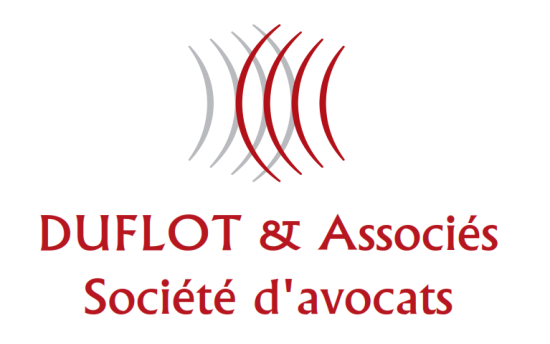 Merci et à bientôt
Courriel : aduflot@arrue-associes.com 
Téléphone : 04.78.60.60.60